锦囊妙计（5）
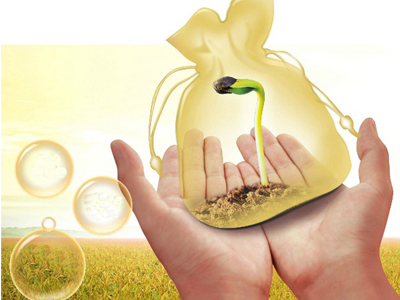 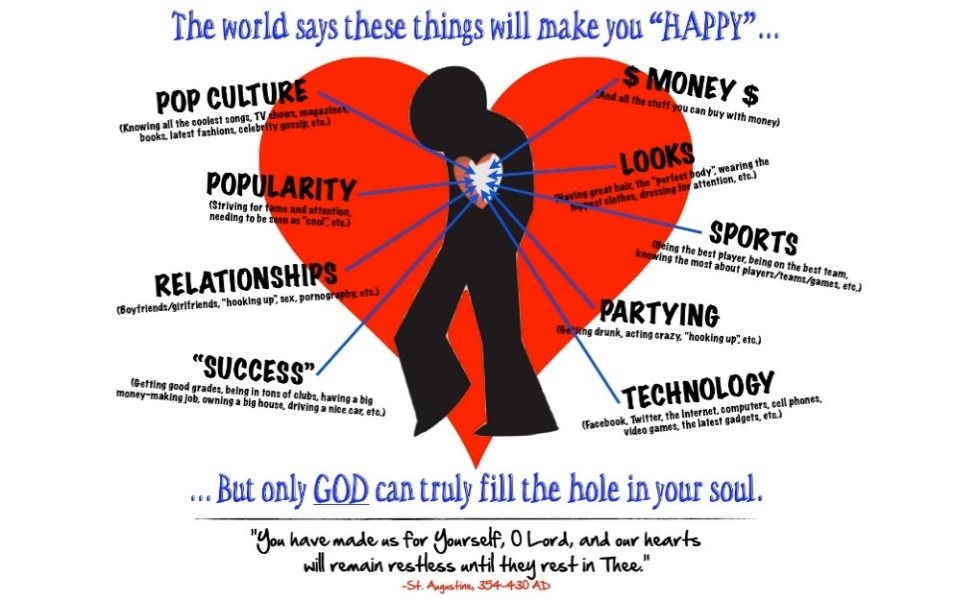 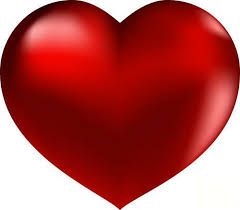 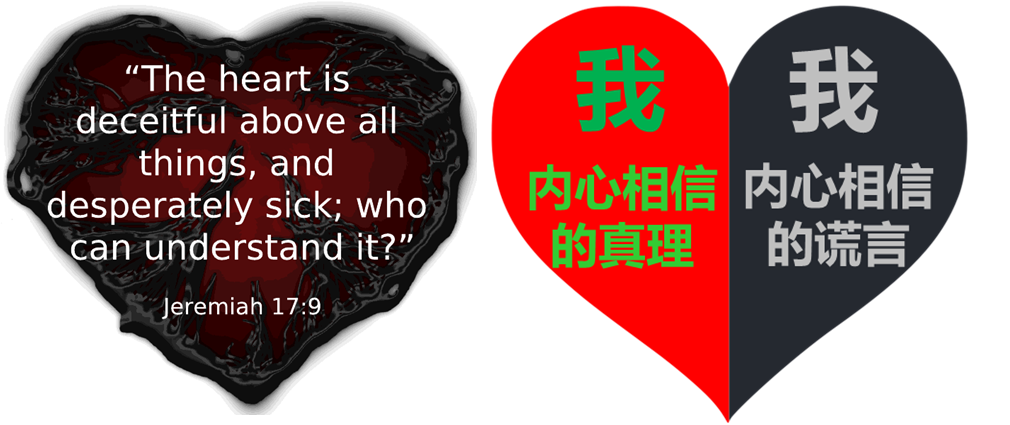 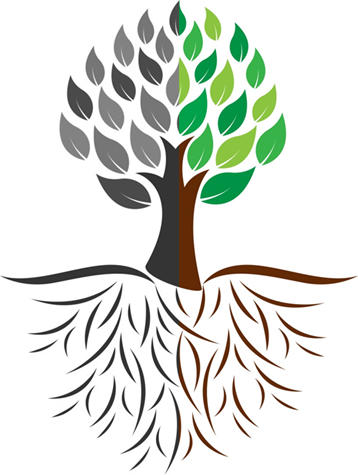 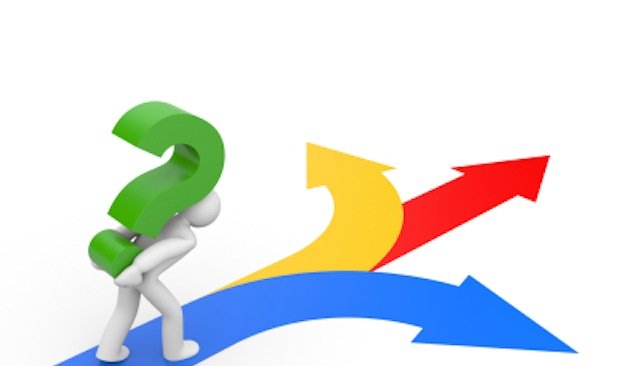 约翰福音第15章
约3:35 父爱子，已将万有交在他手里。
西1:19 因为父喜欢叫一切的丰盛在他里面居住。1:20 既然藉着他在十字架上所流的血成就了和平，便藉着他叫万有―无论是地上的、天上的―都与自己和好了。
西2:9 因为神本性一切的丰盛都有形有体的居住在基督里面，2:10 你们在他里面也得了丰盛。
9 我爱你们，正如父爱我一样；你们要常在我的爱里（Just as the Father has loved Me, I have also loved you; abide in My love）。
10 你们若遵守（tereo）我的命令（commandments)，就常在我的爱里，正如我遵守（tereo）了我父的命令，常在他的爱里。
11 这些事我已经对你们说了，是要叫我的喜乐存在你们心里，并叫你们的喜乐可以满足。
约翰福音第15章
约3:35 父爱子，已将万有交在他手里。
林前3:21 所以无论谁，都不可拿人夸口，因为万有全是你们的。3:22 或保罗，或亚波罗，或矶法，或世界，或生，或死，或现今的事，或将来的事，全是你们的；3:23 并且你们是属基督的，基督又是属神的。
9 我爱你们，正如父爱我一样；你们要常在我的爱里（Just as the Father has loved Me, I have also loved you; abide in My love）。
10 你们若遵守（tereo）我的命令（commandments)，就常在我的爱里，正如我遵守（tereo）了我父的命令，常在他的爱里。
11 这些事我已经对你们说了，是要叫我的喜乐存在你们心里，并叫你们的喜乐可以满足。
约翰福音第15章
约5:20 父爱子，将自己所做的一切事指给他看，还要将比这更大的事指给他看，叫你们希奇。
林前2:12 我们所领受的，并不是世上的灵，乃是从神来的灵，叫我们能知道神开恩赐给我们的事。。。
林前2:15 属灵的人能看透万事，却没有一人能看透了他。2:16 谁曾知道主的心去教导他呢？但我们是有基督的心(mind)了。
9 我爱你们，正如父爱我一样；你们要常在我的爱里（Just as the Father has loved Me, I have also loved you; abide in My love）。
10 你们若遵守（tereo）我的命令（commandments)，就常在我的爱里，正如我遵守（tereo）了我父的命令，常在他的爱里。
11 这些事我已经对你们说了，是要叫我的喜乐存在你们心里，并叫你们的喜乐可以满足。
约翰福音第15章
约10:17 我父爱我；因我将命捨去，好再取回来。10:18 没有人夺我的命去，是我自己捨的。我有权柄捨了，也有权柄取回来。这是我从我父所受的命令。
加2:20 我已经与基督同钉十字架，现在活着的不再是我，乃是基督在我里面活着；并且我如今在肉身活着，是因信神的儿子而活；他是爱我，为我捨己。
9 我爱你们，正如父爱我一样；你们要常在我的爱里（Just as the Father has loved Me, I have also loved you; abide in My love）。
10 你们若遵守（tereo）我的命令（commandments)，就常在我的爱里，正如我遵守（tereo）了我父的命令，常在他的爱里。
11 这些事我已经对你们说了，是要叫我的喜乐存在你们心里，并叫你们的喜乐可以满足。
约翰福音第15章
罗8:35 谁能使我们与基督的爱隔绝呢？难道是患难么？是困苦么？是逼迫么？是饥饿么？是赤身露体么？是危险么？是刀剑么？8:36 如经上所记：我们为你的缘故终日被杀；人看我们如将宰的羊。8:37 然而，靠着爱我们的主，在这一切的事上已经得胜有余了。
9 我爱你们，正如父爱我一样；你们要常在我的爱里（Just as the Father has loved Me, I have also loved you; abide in My love）。
10 你们若遵守（tereo）我的命令（commandments)，就常在我的爱里，正如我遵守（tereo）了我父的命令，常在他的爱里。
11 这些事我已经对你们说了，是要叫我的喜乐存在你们心里，并叫你们的喜乐可以满足。
约翰福音第15章
罗8:38 因为我深信无论是死，是生，是天使，是掌权的，是有能的，是现在的事，是将来的事，8:39 是高处的，是低处的，是别的受造之物，都不能叫我们与神的爱隔绝；这爱是在我们的主基督耶稣里的。
9 我爱你们，正如父爱我一样；你们要常在我的爱里（Just as the Father has loved Me, I have also loved you; abide in My love）。
10 你们若遵守（tereo）我的命令（commandments)，就常在我的爱里，正如我遵守（tereo）了我父的命令，常在他的爱里。
11 这些事我已经对你们说了，是要叫我的喜乐存在你们心里，并叫你们的喜乐可以满足。
约翰福音第15章
罗8:38 因为我深信无论是死，是生，是天使，是掌权的，是有能的，是现在的事，是将来的事，8:39 是高处的，是低处的，是别的受造之物，都不能叫我们与神的爱隔绝；这爱是在我们的主基督耶稣里的。
9 我爱你们，正如父爱我一样；你们要常在我的爱里（Just as the Father has loved Me, I have also loved you; abide in My love）。
10 你们若遵守（tereo）我的命令（commandments)，就常在我的爱里，正如我遵守（tereo）了我父的命令，常在他的爱里。
11 这些事我已经对你们说了，是要叫我的喜乐存在你们心里，并叫你们的喜乐可以满足。
约翰福音第15章
林后6:11 哥林多人哪，我们向你们，口是张开的，心是宽宏的。6:12 你们狭窄，原不在乎我们，是在乎自己的心肠狭窄。6:13 你们也要照样用宽宏的心报答我。我这话正象对自己的孩子说的。
6:11 O Corinthians! We have spoken openly to you, our heart is wide open.6:12 You are not restricted by us, but you are restricted by your own affections.6:13 Now in return for the same (I speak as to children), you also be open.
12 你们要彼此相爱，象我爱你们一样；这就是我的命令(command-ment)。
13 人为朋友捨命（soul），人的爱心没有比这个大的。
14 你们若遵行 (poieo, to make or do) 我所吩咐的，就是我的朋友了。
15 以后我不再称你们为仆人，因仆人不知道主人所做的事。我乃称你们为朋友；因我从我父所听见的，已经都告诉你们了。
约翰福音第15章
约15:7 你们若常在我里面，我的话也常在你们里面，凡你们所愿意的，祈求，就给你们成就。15:8 你们多结果子，我父就因此得荣耀，你们也就是我的门徒了。
16 不是你们拣选了我，是我拣选了你们，并且分派你们去结果子，叫你们的果子常存，使你们奉我的名，无论向父求甚么，他就赐给你们。
17 我这样吩咐你们，是要叫你们彼此相爱。